ГОСУДАРСТВЕННОЕ БЮДЖЕТНОЕ ДОШКОЛЬНОЕ ОБРАЗОВАТЕЛЬНОЕ УЧРЕЖДЕНИЕ ДЕТСКИЙ САД № 26 КОМБИНИРОВАННОГО ВИДА ВАСИЛЕОСТРОВСКОГО РАЙОНА САНКТ-ПЕТЕРБУРГА
Мастер-класс «Экологическое сафари: прогулки выходного дня для дошкольников по охраняемым территориям Санкт-Петербурга и Ленинградской области»Лисинский заказник
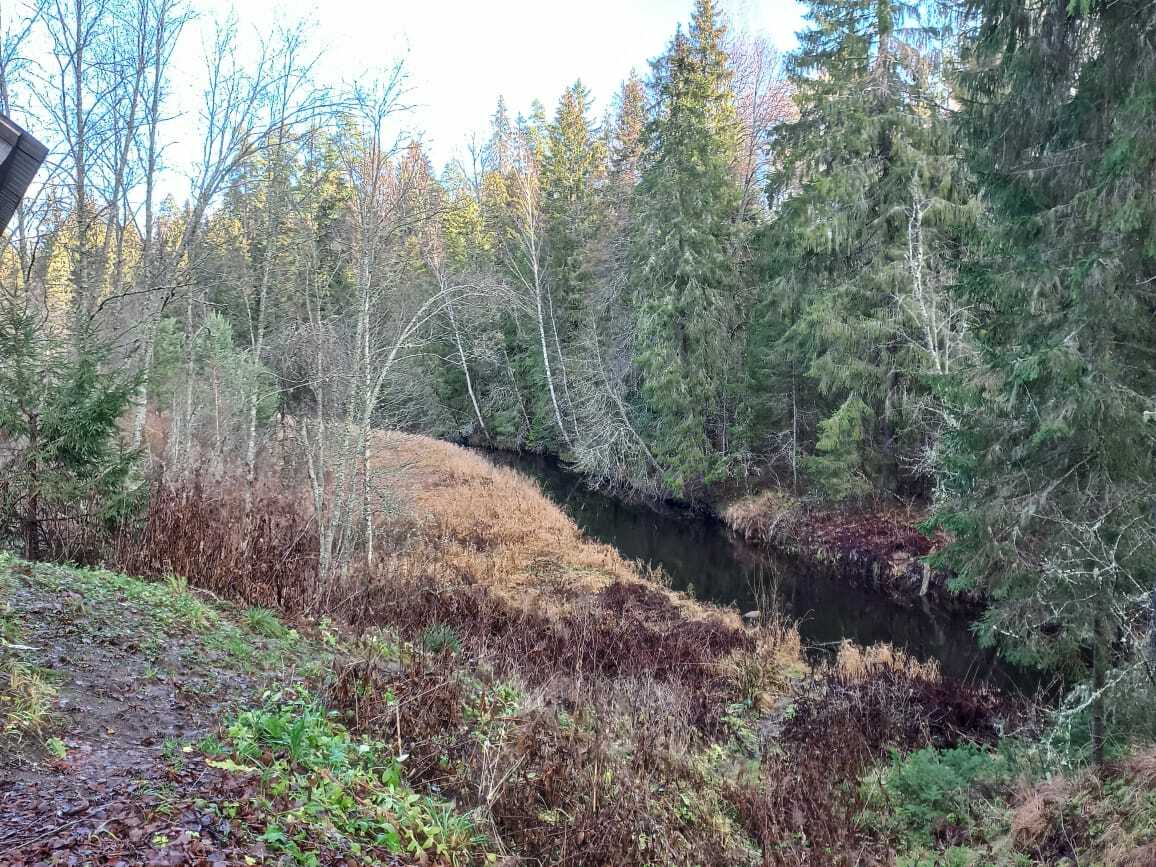 Презентацию подготовила воспитатель Семенова Ольга Викторовна
«Лисинский заказник»
Заказник находится в Тосненском районе, к юго-западу от г. Тосно
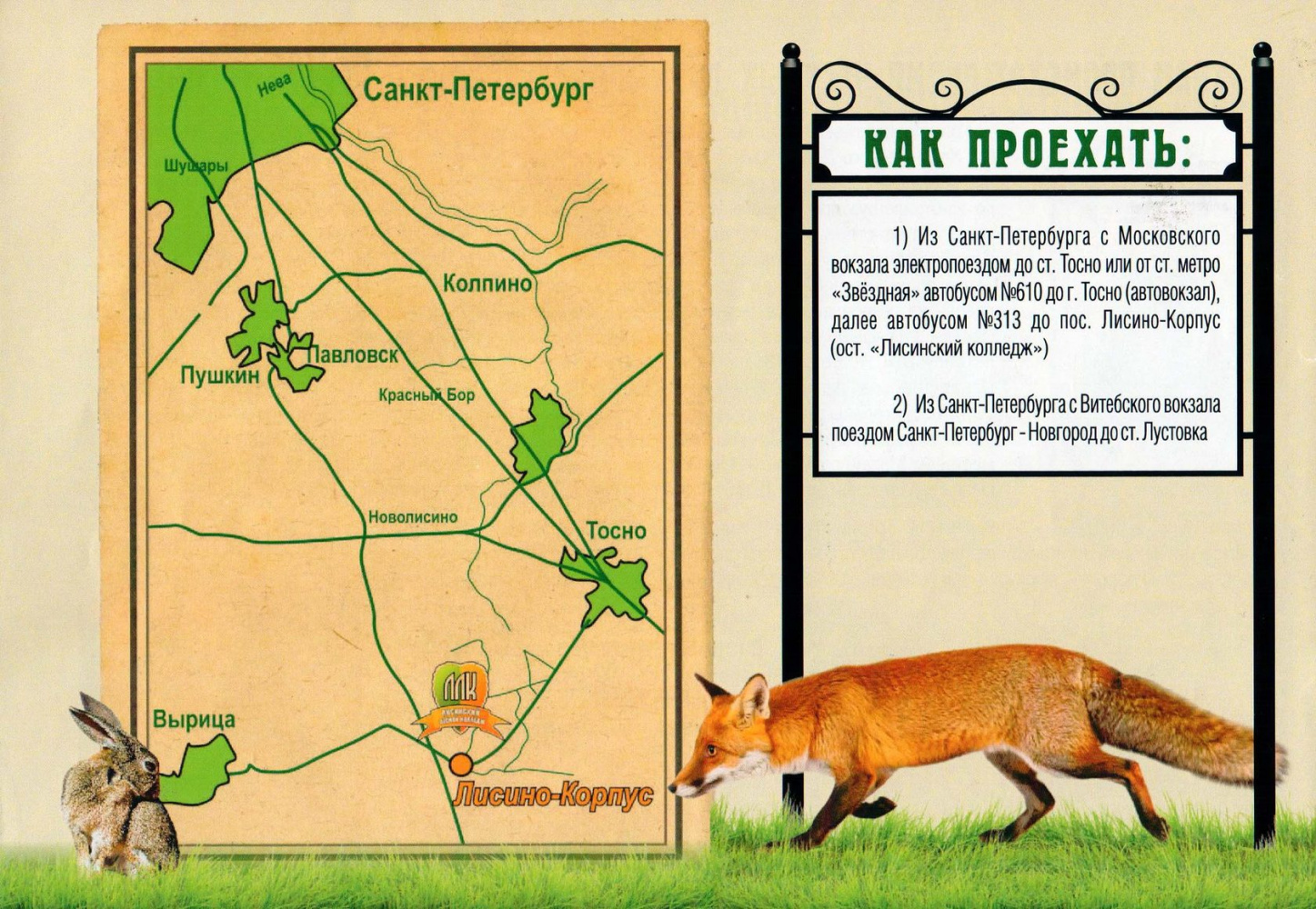 «Лисинский заказник
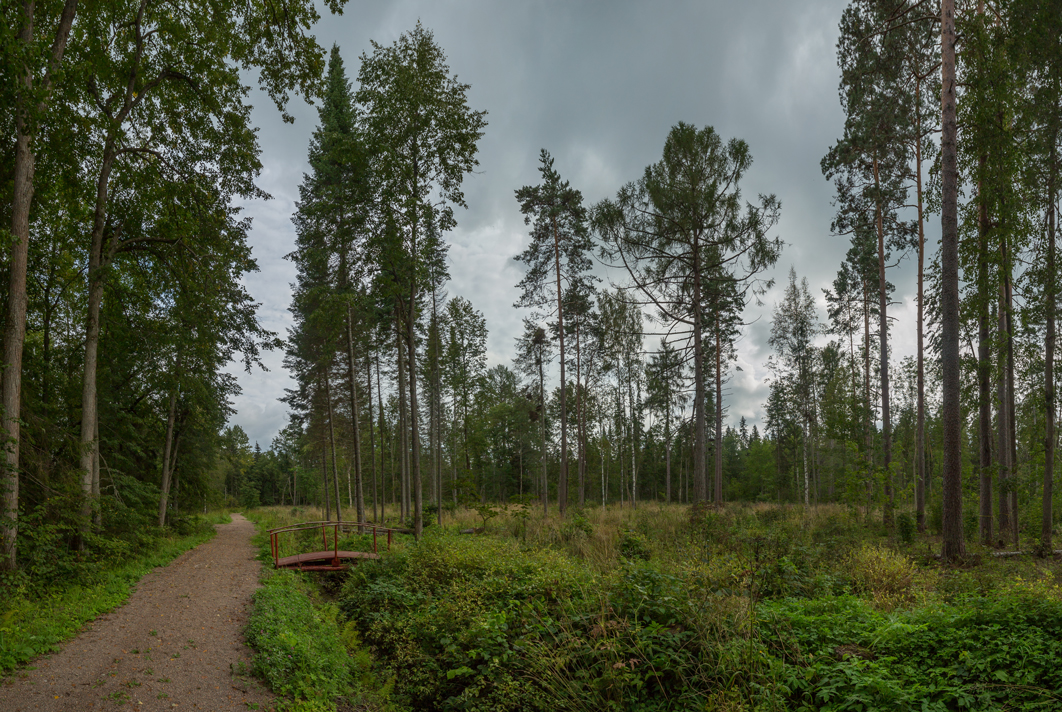 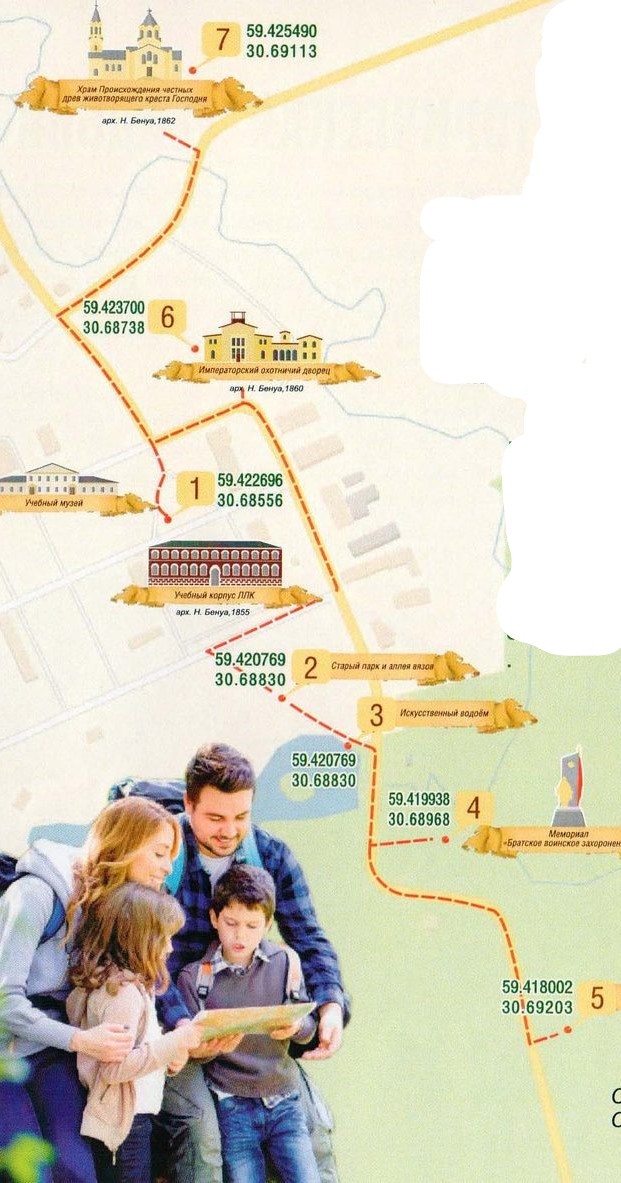 По территории Государственного природного заказника «Лисинский» проходит маршрутЭкологической тропы
Объекты маршрута
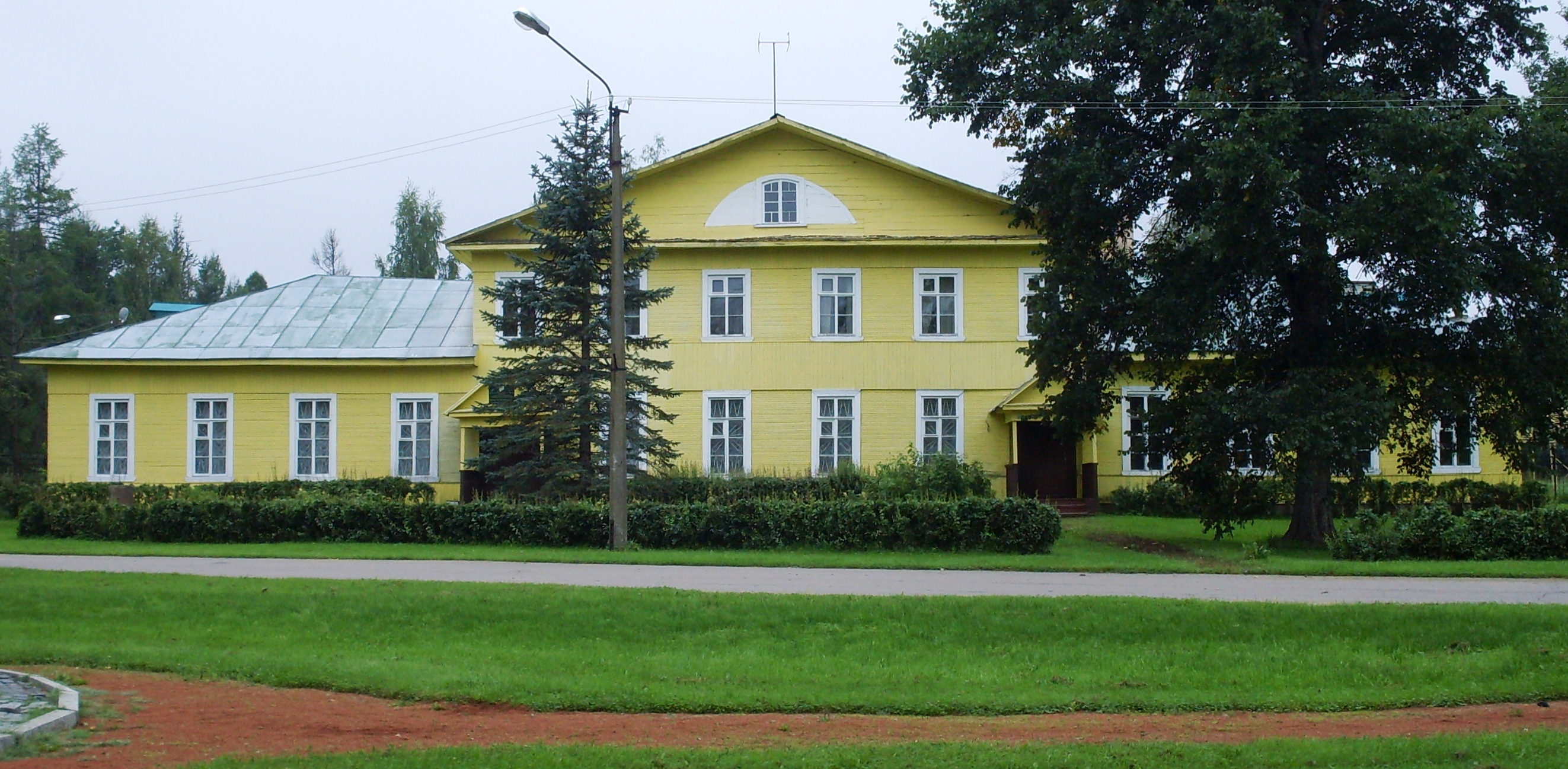 Учебный музей ГБПОУ «Лисинский лесной колледж»

Старый парк и аллея вязов

Искусственный водоем

Мемориал «Братское воинское захоронение»

Учебный класс в природе

Императорский охотничий дворец

Храм Происхождения честных древ животворящего креста Господня
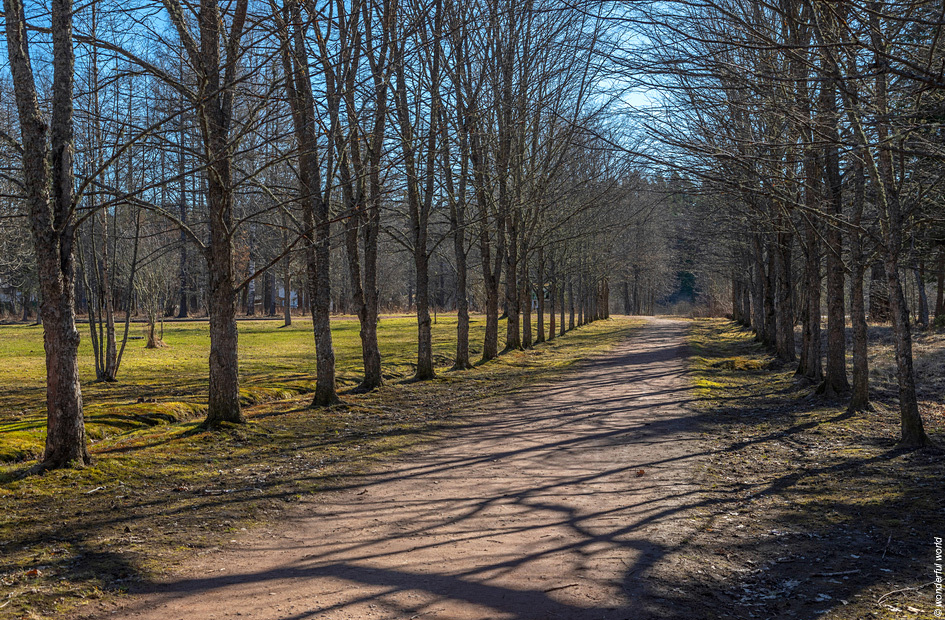 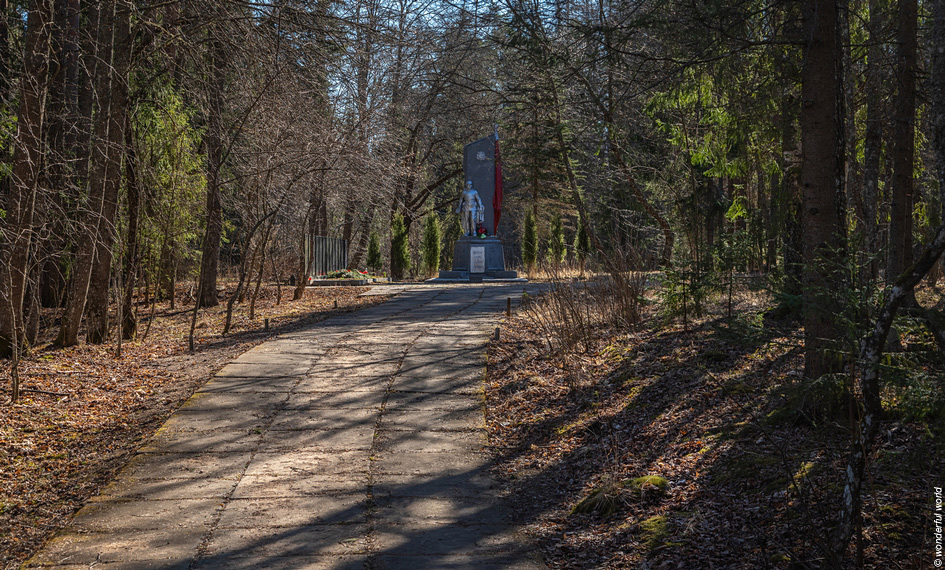 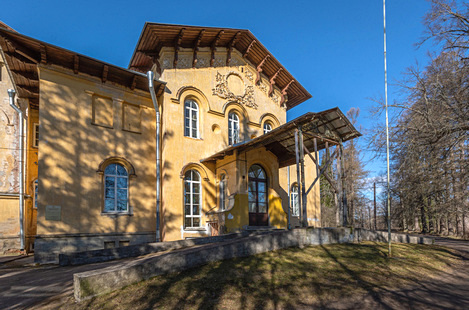 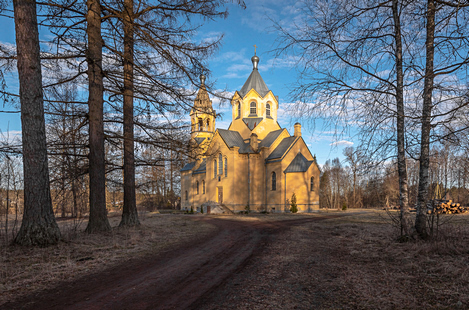 Правила поведения на Экологической тропе
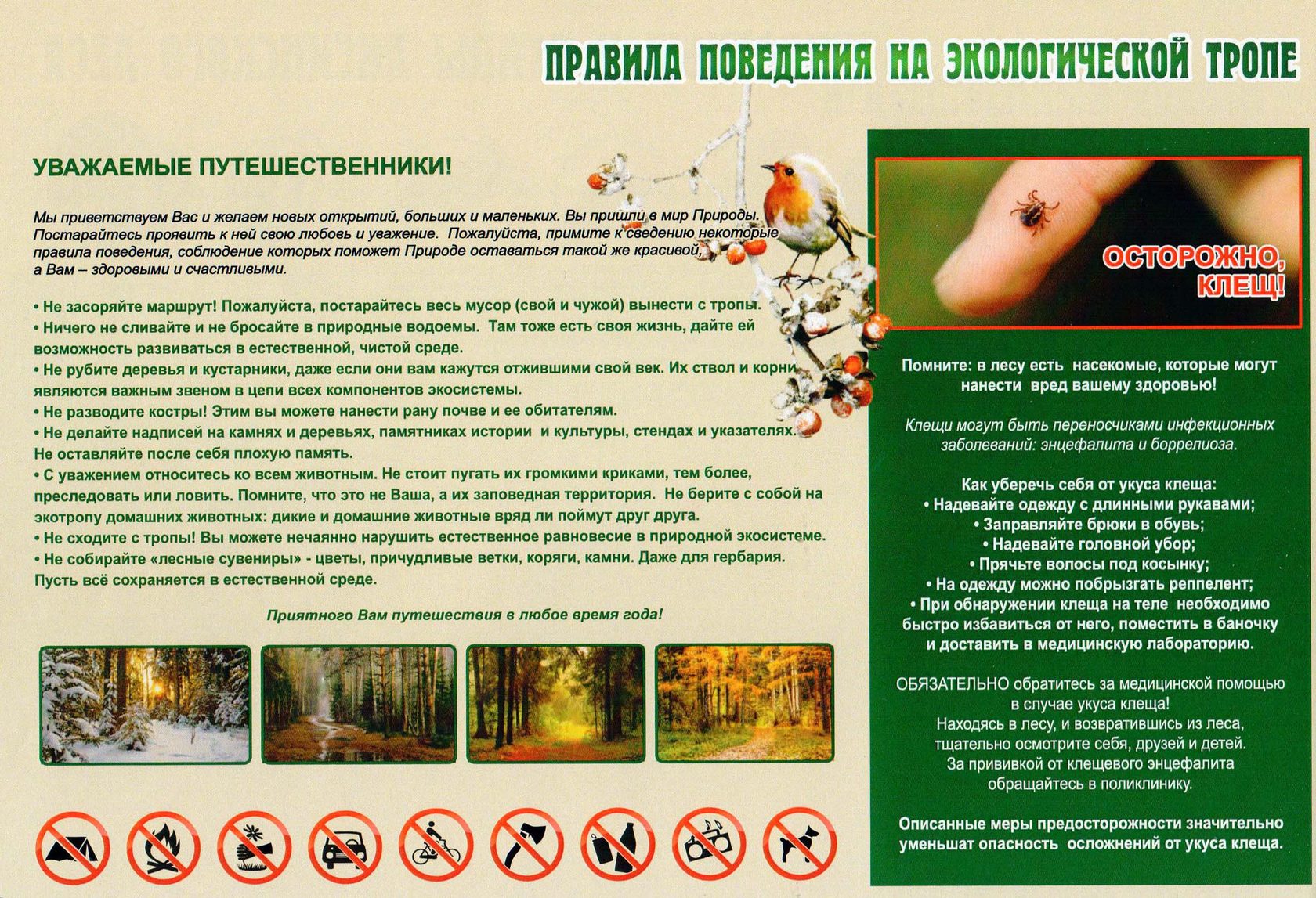 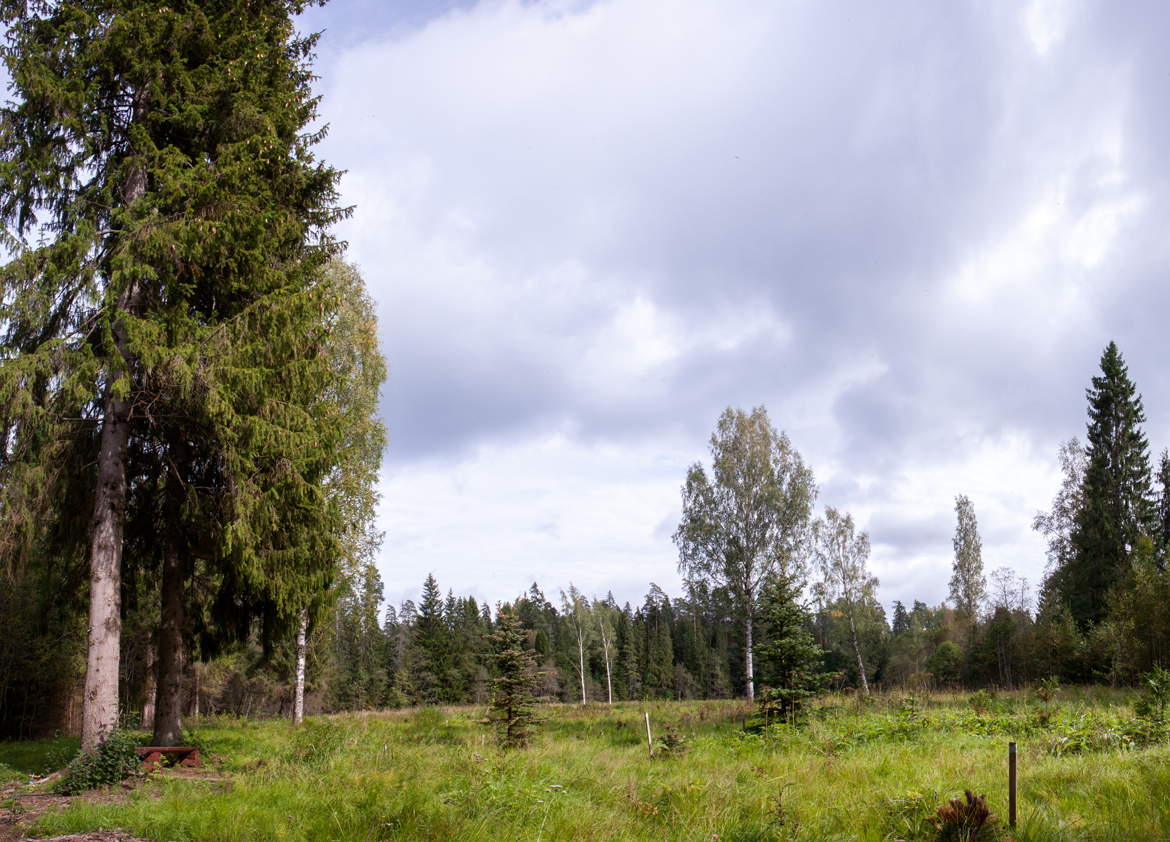 В Лисинском заказнике преобладают еловые и сосновые леса, есть смешанные древостои с участием широколиственных пород – вяза, ясеня. В их кустарниковом ярусе присутствуют лещина (орешник), жимолость обыкновенная, волчье лыко.
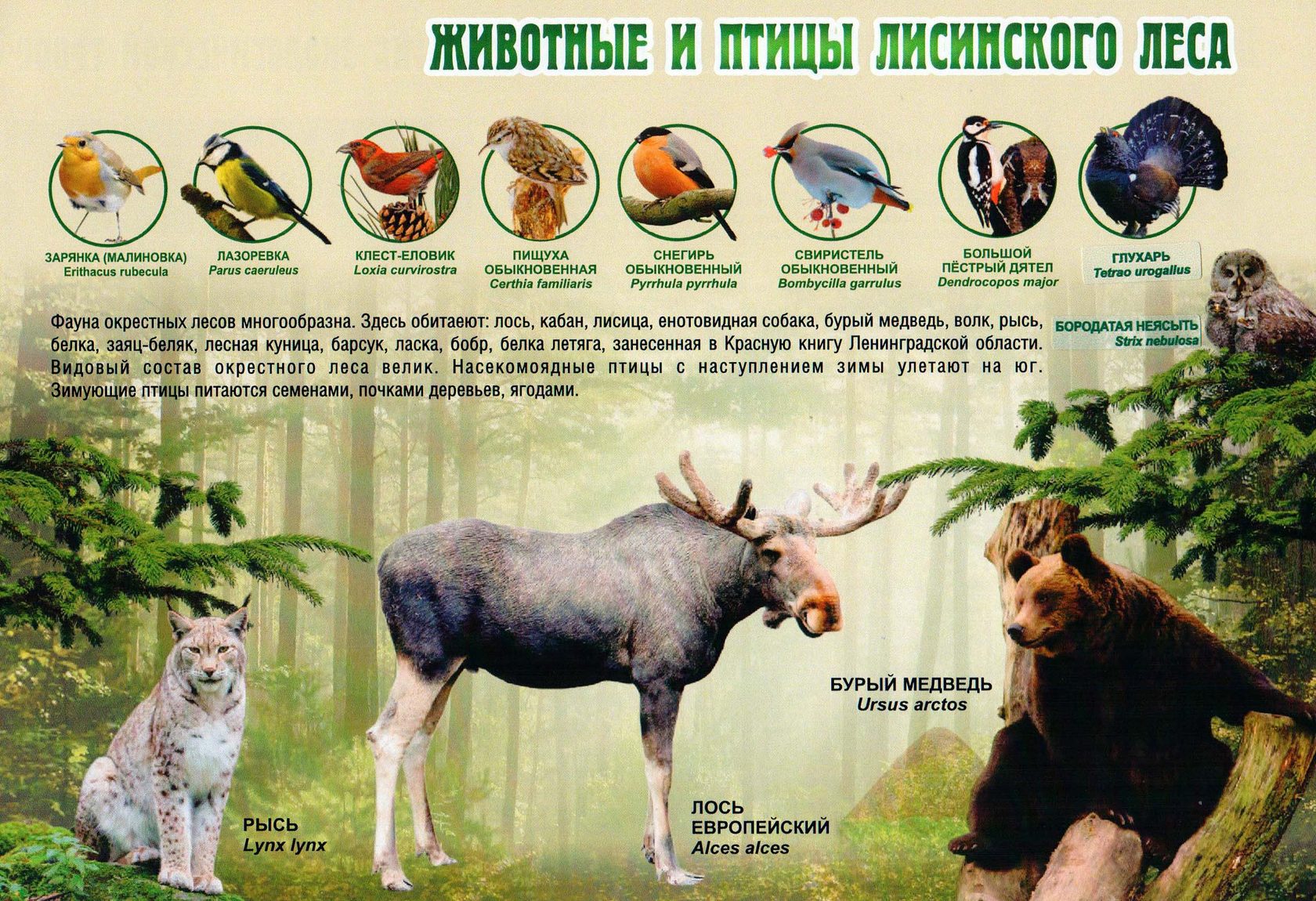 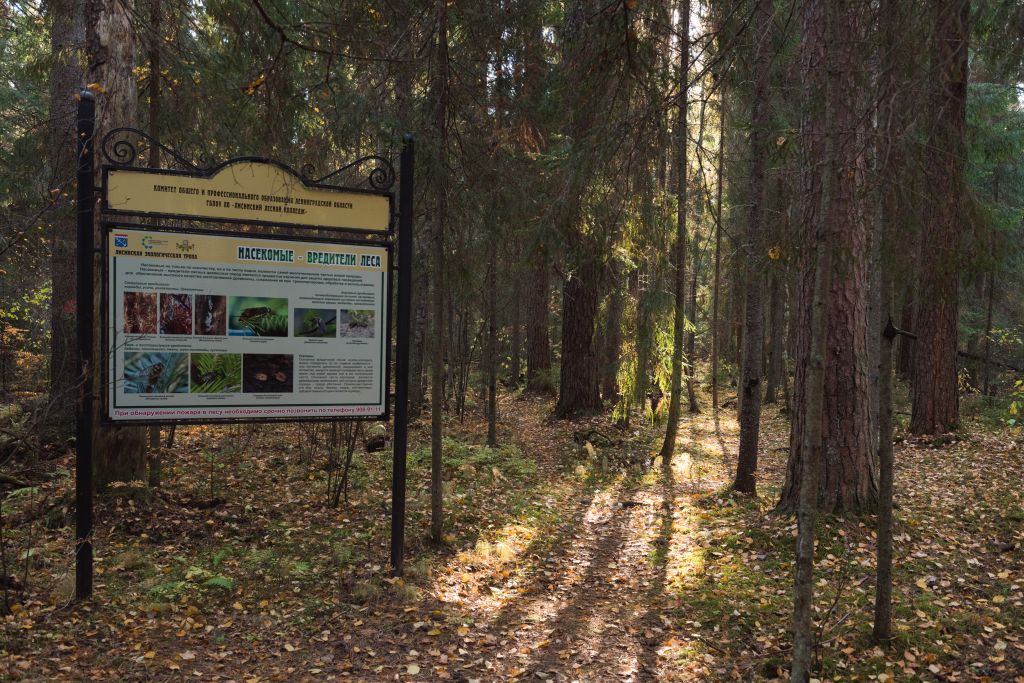 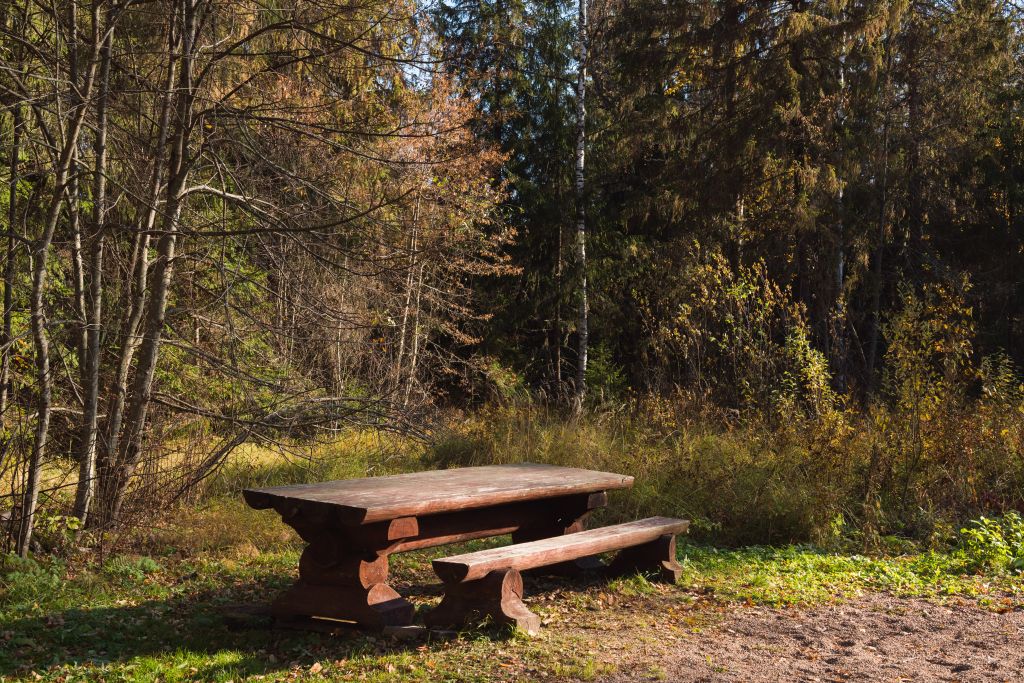 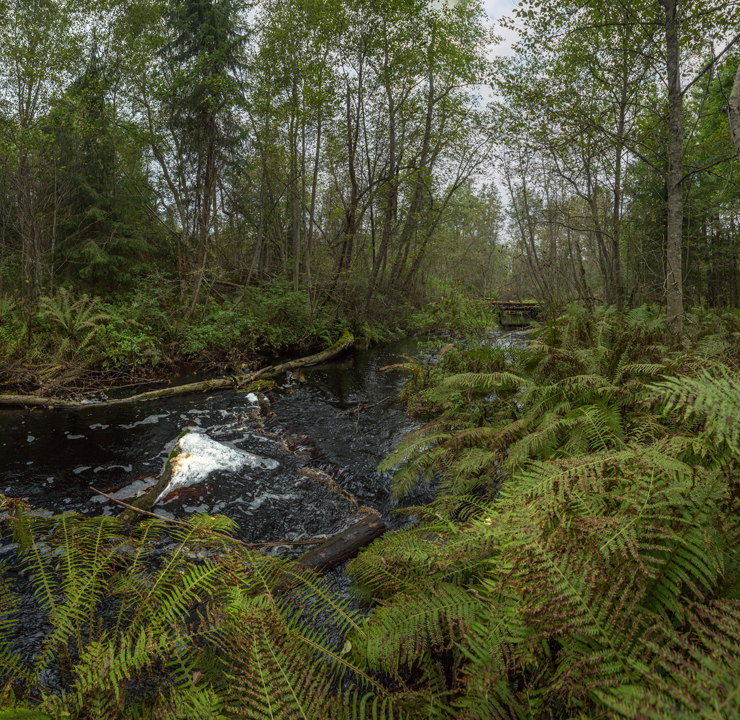 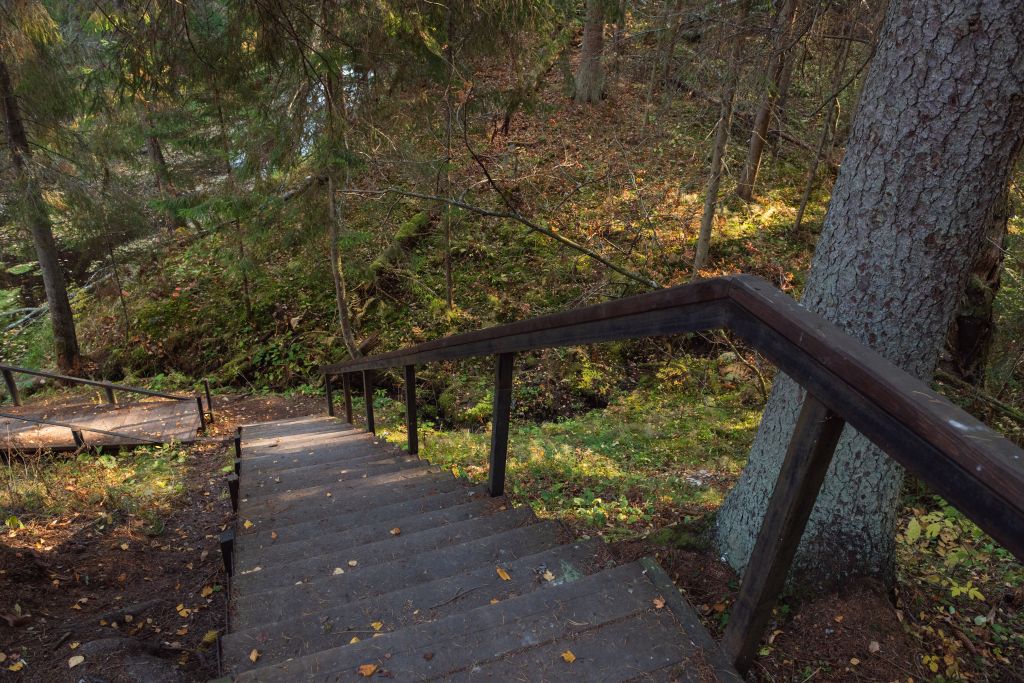 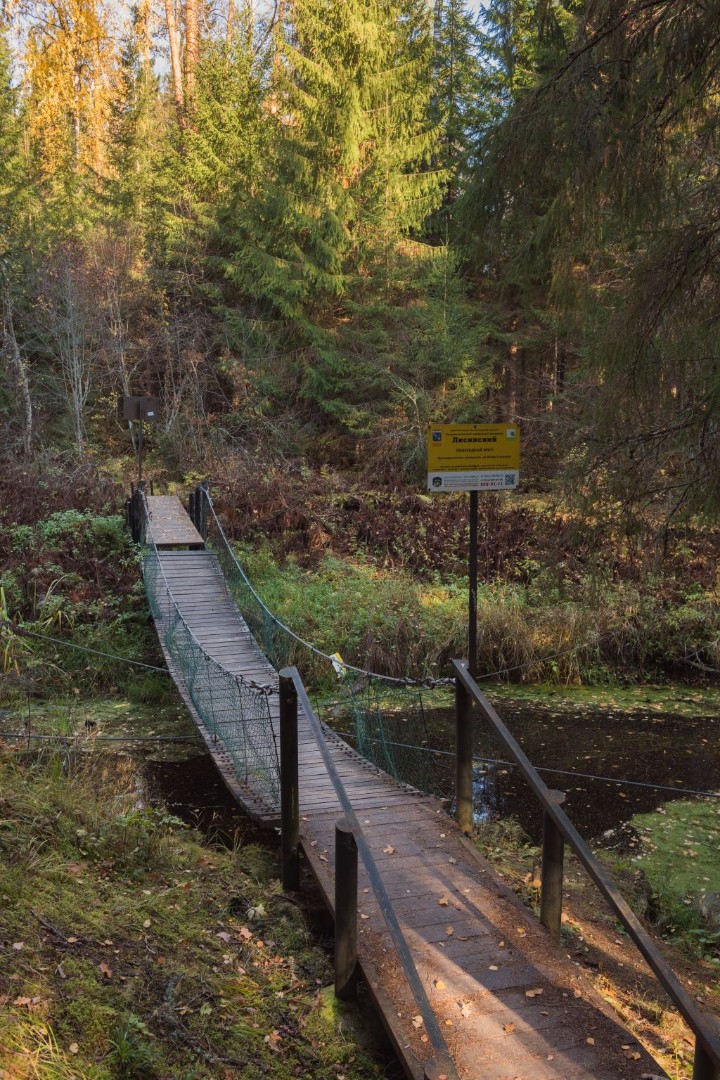 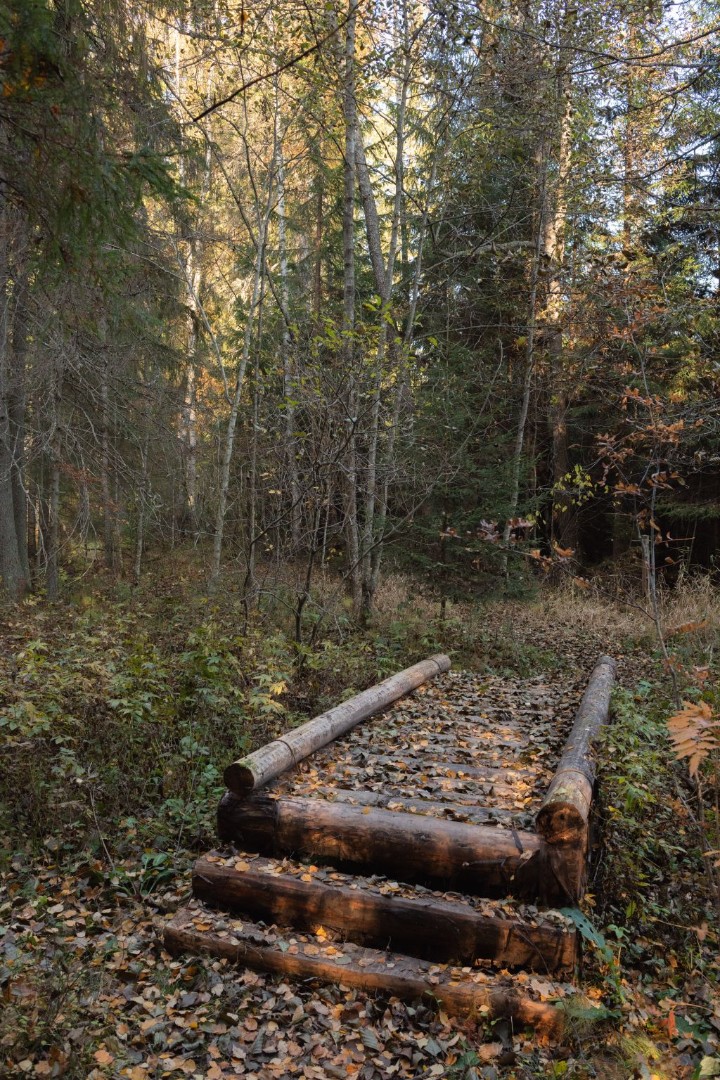 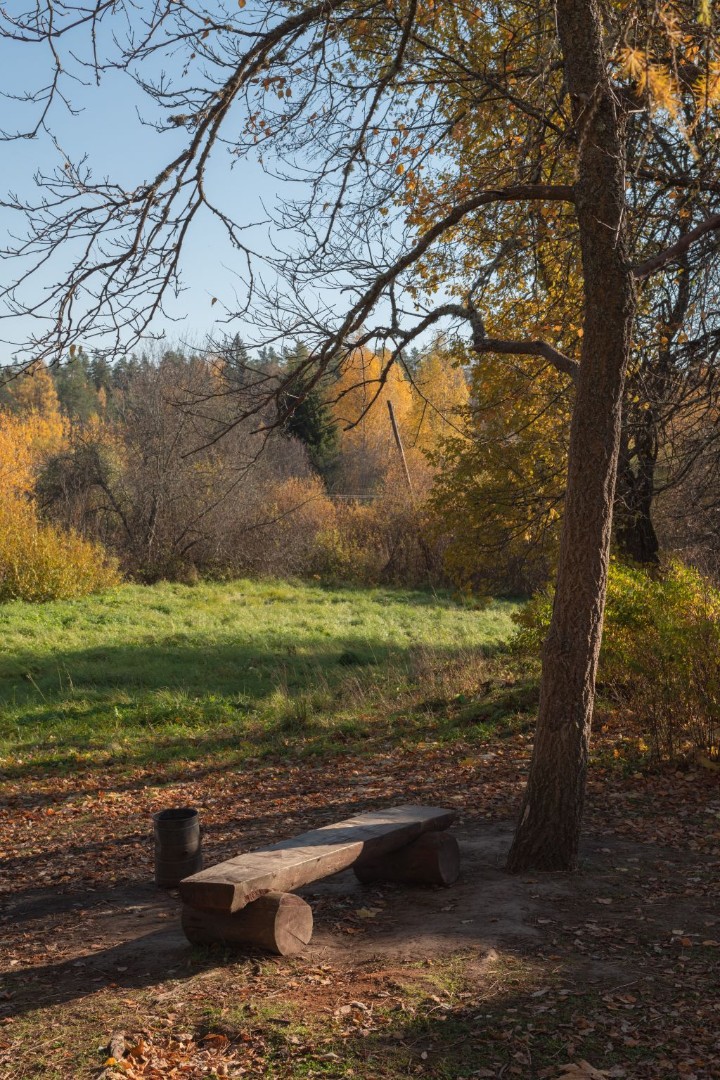